Protein Sequence Analysis - Overview
Raja Mazumder
Senior Protein Scientist, PIR
Assistant Professor, Department of Biochemistry and Molecular Biology
Georgetown University Medical Center
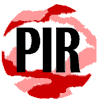 NIH Proteomics Workshop 2004
Overview
Proteomics and protein bioinformatics (protein sequence analysis)
Why do protein sequence analysis? 
Searching sequence databases
Post-processing search results
Detecting remote homologs
2
Clinical Proteomics
From Petricoin et al., Nature Reviews Drug Discovery (2002) 1, 683-695
3
From Petricoin et al., Nature Reviews Drug Discovery (2002) 1, 683-695
Single protein and shotgun analysis
Mixture of proteins
Shotgun analysis
Single protein analysis
Digestion of 
protein mixture
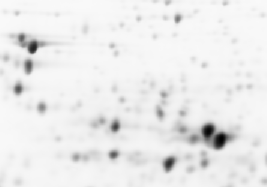 Gel based seperation
Spot excision
and digestion
Peptides from 
many proteins
Peptides from a 
single protein
LC or
LC/LC separation
MS analysis
MS/MS analysis
Protein Bioinformatics
4
Adapted from: McDonald et al. 2002. Disease Markers 18 99-105
Protein Bioinformatics: Protein sequence analysis
Helps characterize protein sequences in silico and allows prediction of protein structure and function
Statistically significant BLAST hits usually signifies sequence homology
Homologous sequences may or may not have the same function but would always (very few exceptions) have the same structural fold
Protein sequence analysis allows protein classification
5
Development of protein sequence databases
Atlas of protein sequence and structure – Dayhoff (1966) first sequence database (pre-bioinformatics). Currently known as Protein Information Resource (PIR)
Protein data bank (PDB) – structural database (1972) remains most widely used database of structures
UniProt – The United Protein Databases (UniProt, 2003) is a central database of protein sequence and function created by joining the forces of the SWISS-PROT, TrEMBL and PIR protein database activities
6
Comparative protein sequence analysis and evolution
Patterns of conservation in sequences allows us to determine which residues are under selective constraints (are important for protein function)
Comparative analysis of proteins more sensitive than comparing DNA
Homologous proteins have a common ancestor
Different proteins evolve at different rates
Protein classification systems based on evolution: PIRSF and COG
7
PIRSF and large-scale functional annotation of proteins
PIRSF structure is in the form of a network classification system based on the evolutionary relationships of whole proteins and domains
As part of the UniProt project, PIR has developed this classification strategy to assist in the propagation and standardization of protein annotation
8
Comparing proteins
Amino acid sequence of protein generated from proteomics experiment
e.g. protein fragment   DTIKDLLPNVCAFPMEKGPCQTYMTRWFFNFETGECELFAYGGCGGNSNNFLRKEKCEKFCKFT
Amino-acids of two sequences can be aligned and we can easily count the number of identical residues (or use an index of similarity) to find the % similarity.
Proteins structures can be compared by superimposition
9
Protein sequence alignment
Pairwise alignment
a b a c d 
a b _ c d
Multiple sequence alignment usually provides more information
a b a c d
a b _ c d
x b a c e
Multiple alignment difficult to do for distantly related proteins
10
Protein sequence analysis overview
Protein databases
PIR and UniProt
Searching databases
Peptide search, BLAST search, Text search
Information retrieval and analysis
Protein records at UniProt and PIR
Multiple sequence alignment
Secondary structure prediction
Homology modeling
11
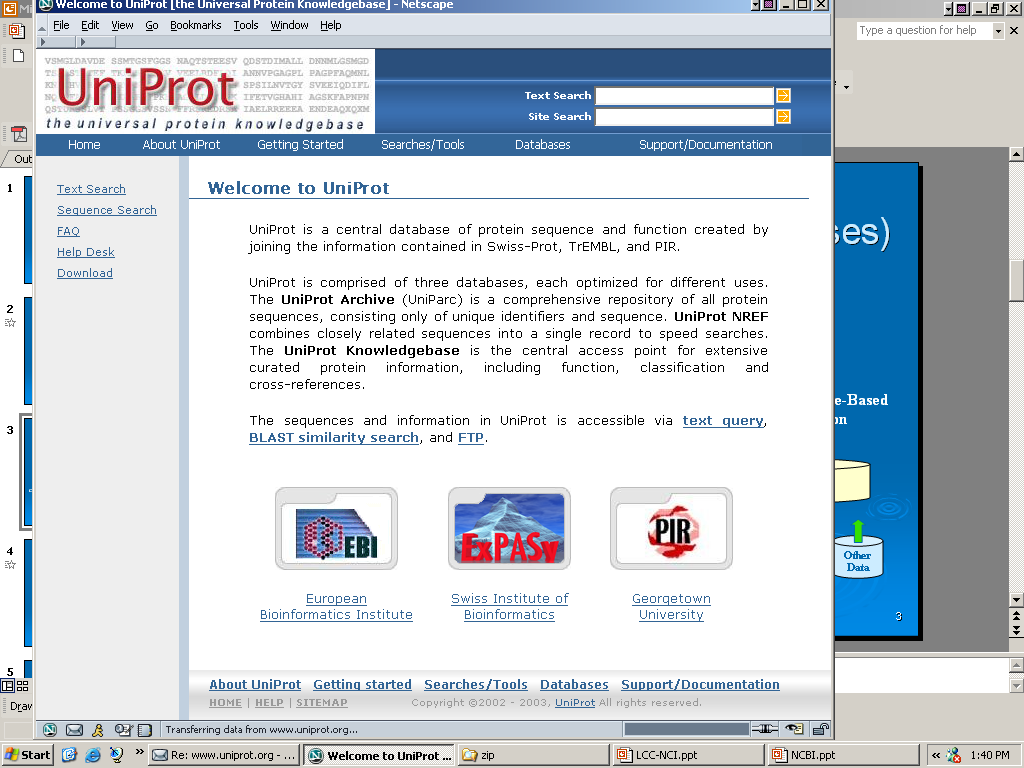 http://www.uniprot.org/
Universal Protein Knowledgebase(UniProt)
PIR (Protein Information Resource) has recently joined forces with EBI (European Bioinformatics Institute) and SIB (Swiss Institute of Bioinformatics) to establish the UniProt
12
Peptide Search
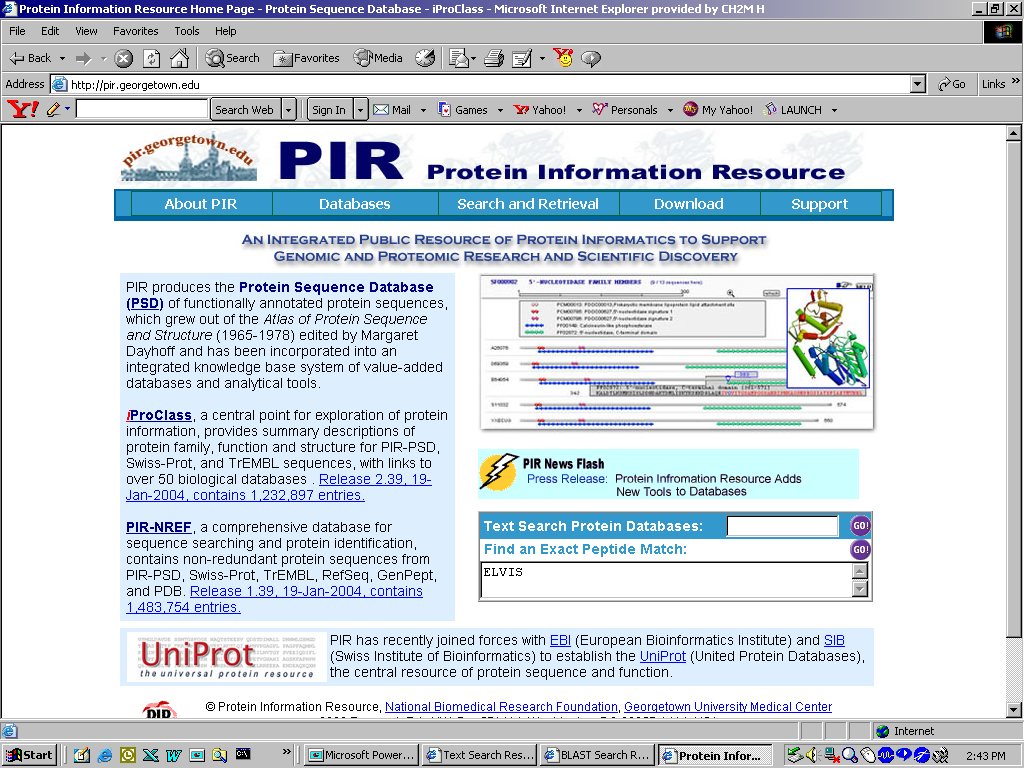 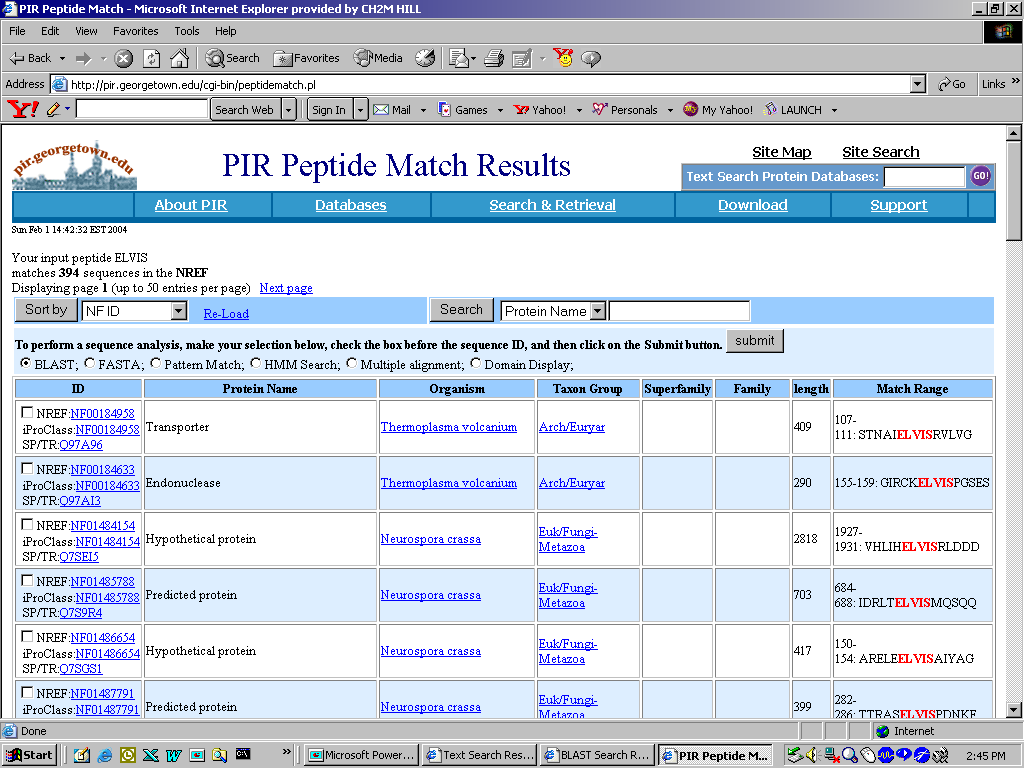 13
Query Sequence
Unknown sequence is Q9I7I7
BLAST Q9I7I7 against the UniProt knowledgebase (http://www.pir.uniprot.org/search/blast.shtml)
Analyze results
14
BLAST results
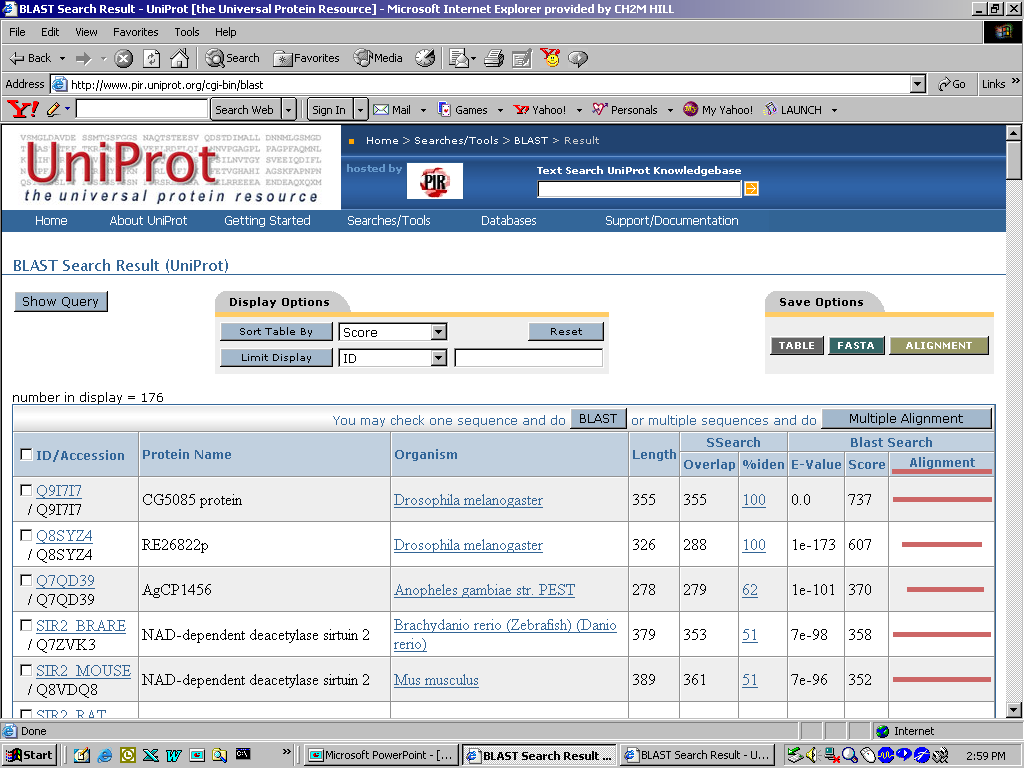 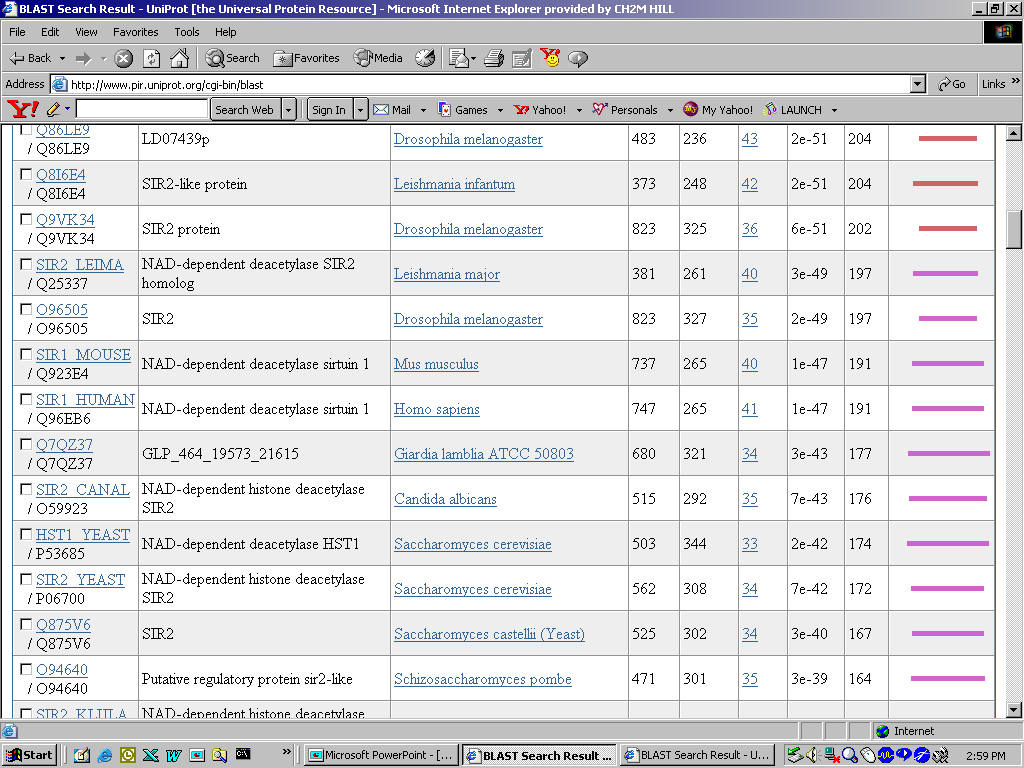 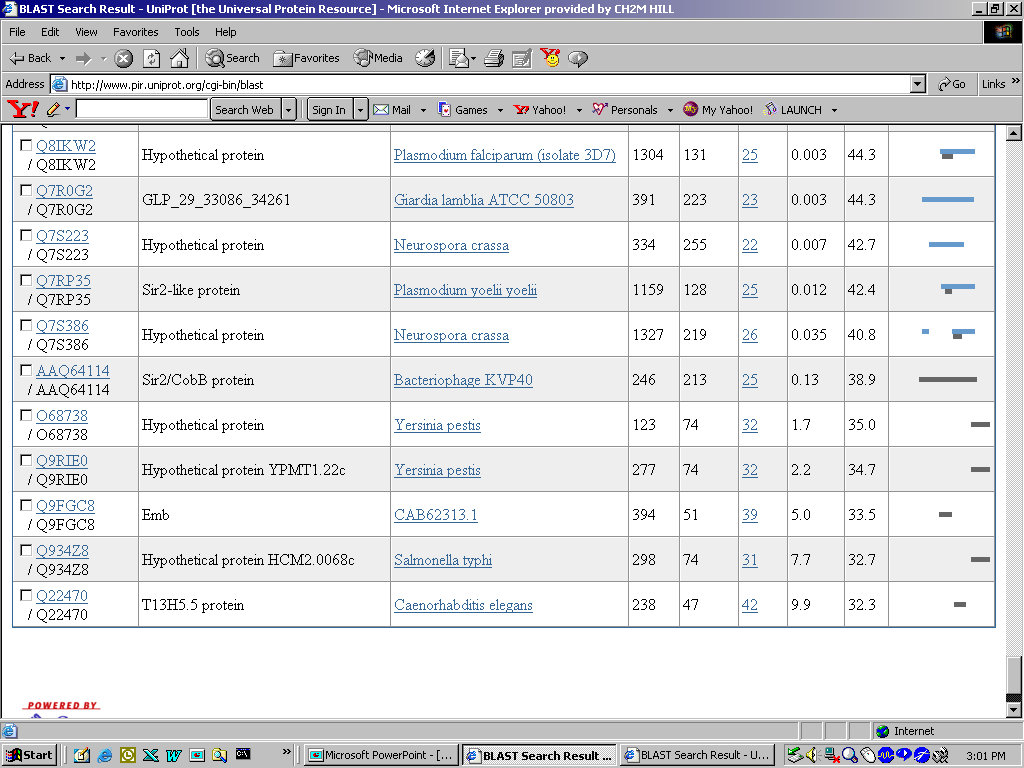 15
Text Search
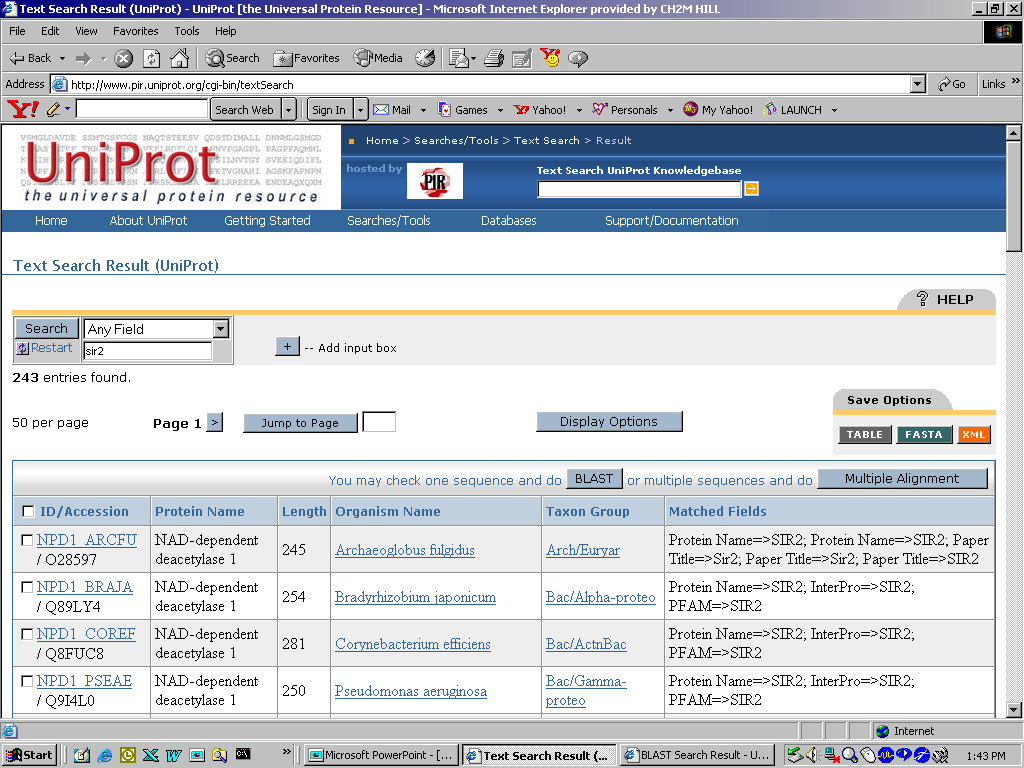 16
Text search results: display options
Moving Pubmed ID and PDB ID into “Columns in Display”
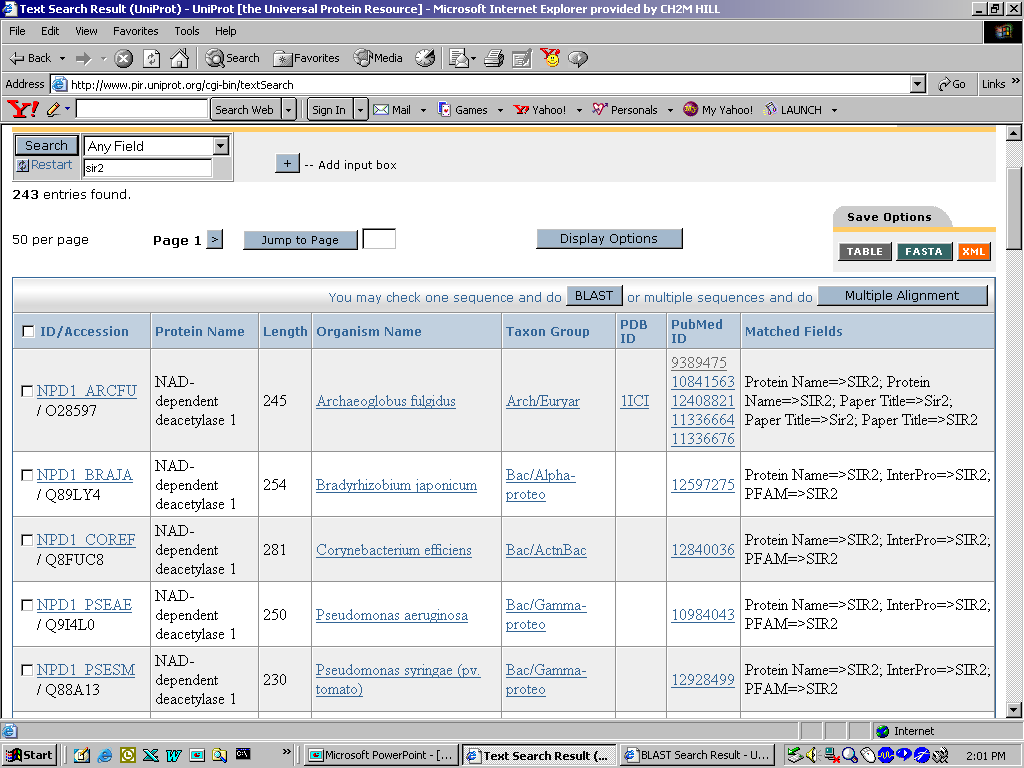 17
Text search results: add input box
18
Text Search Result with NULL/NOT NULL
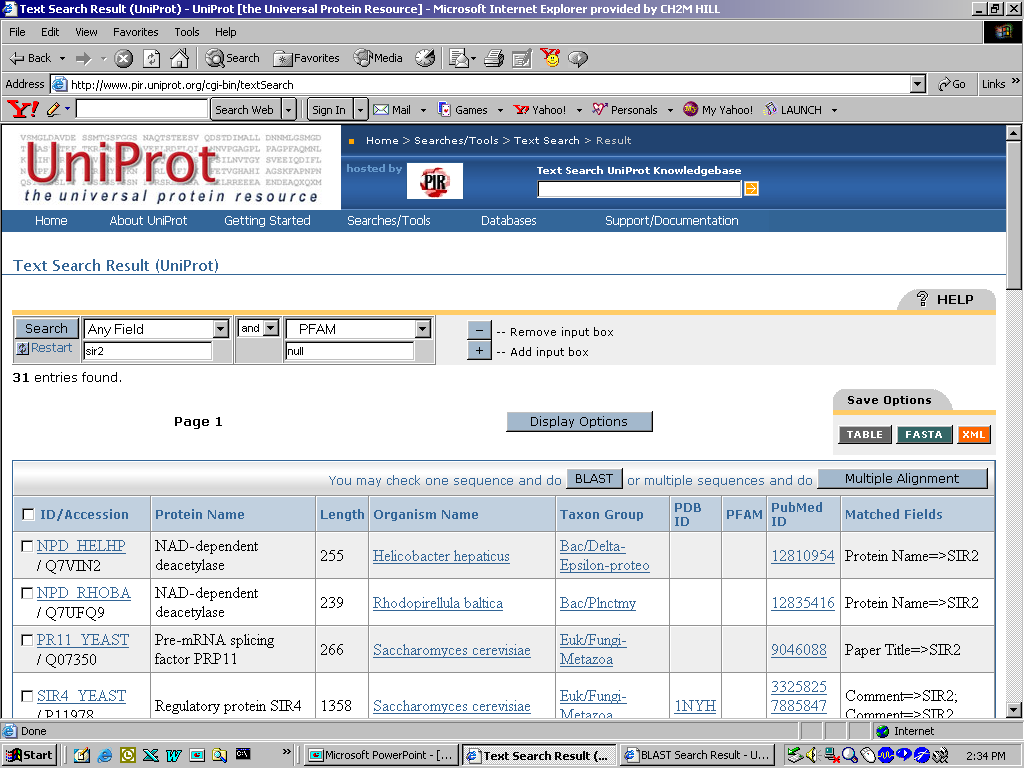 19
UniProt protein record:
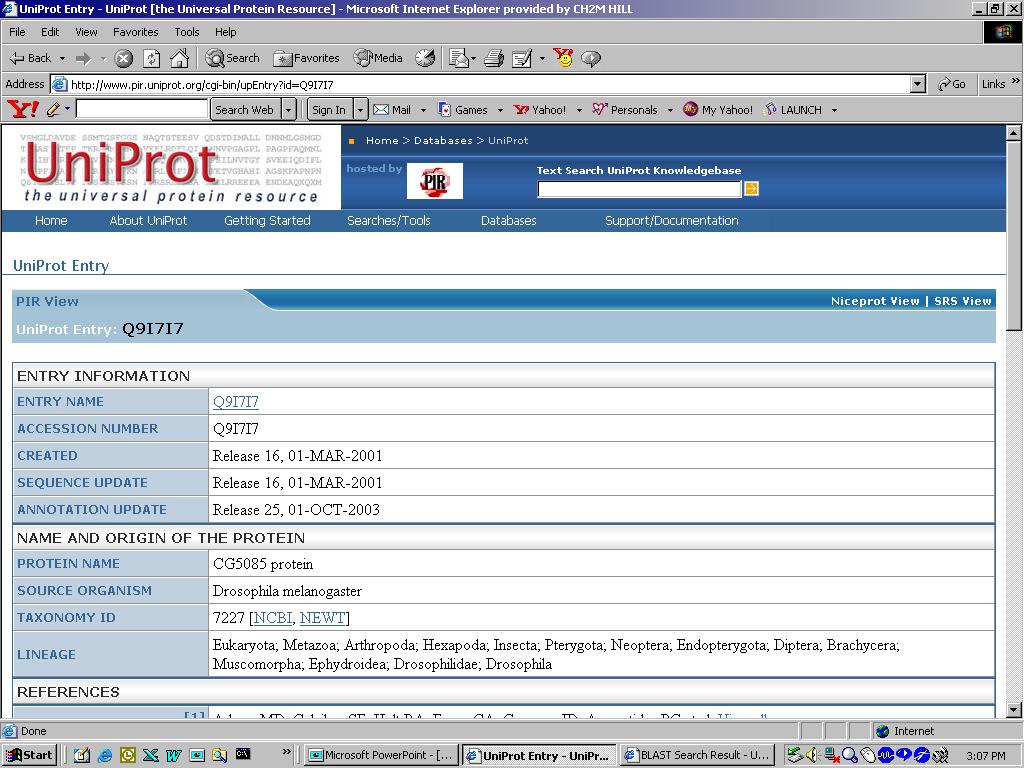 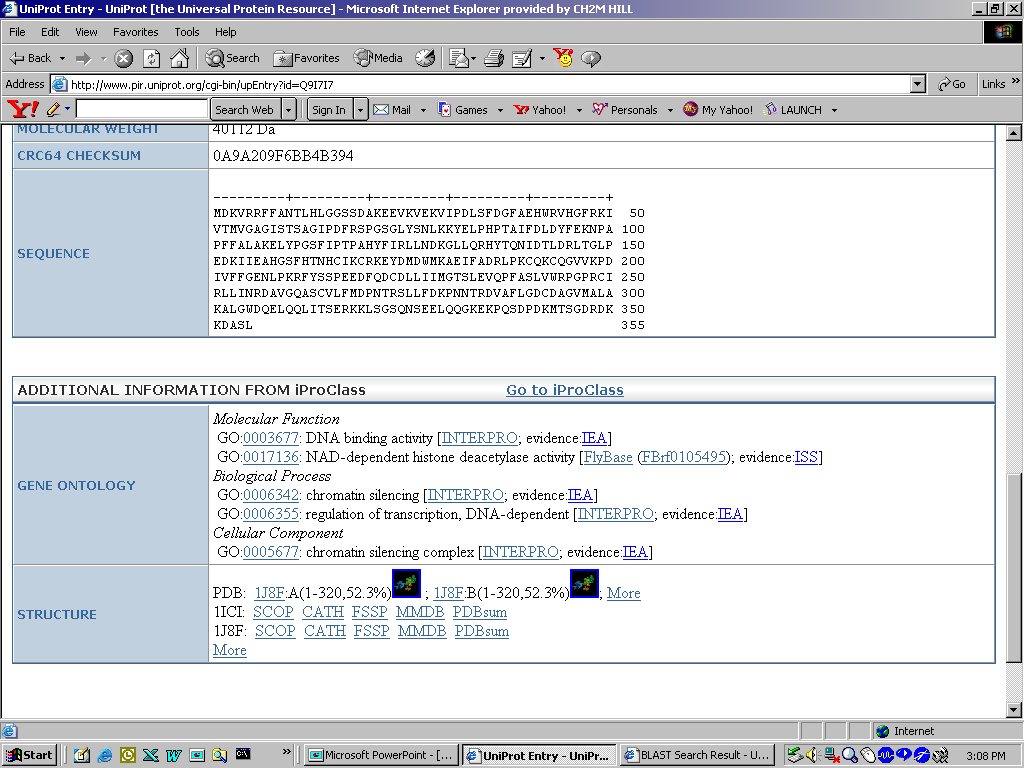 20
SIR2_HUMAN protein record
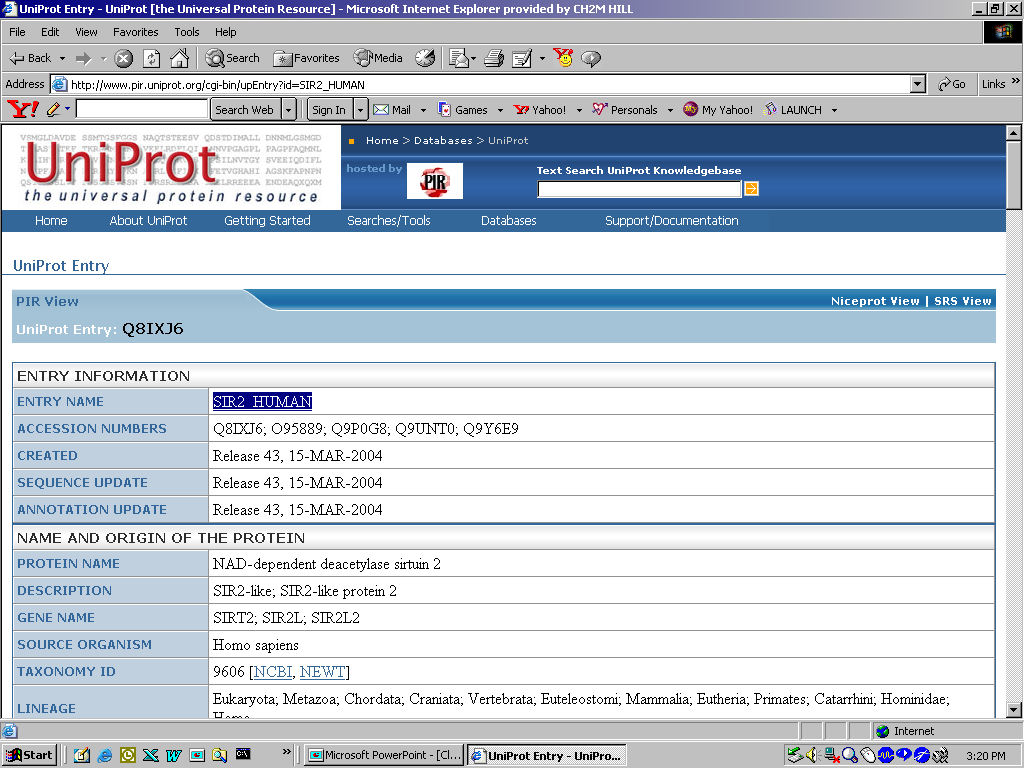 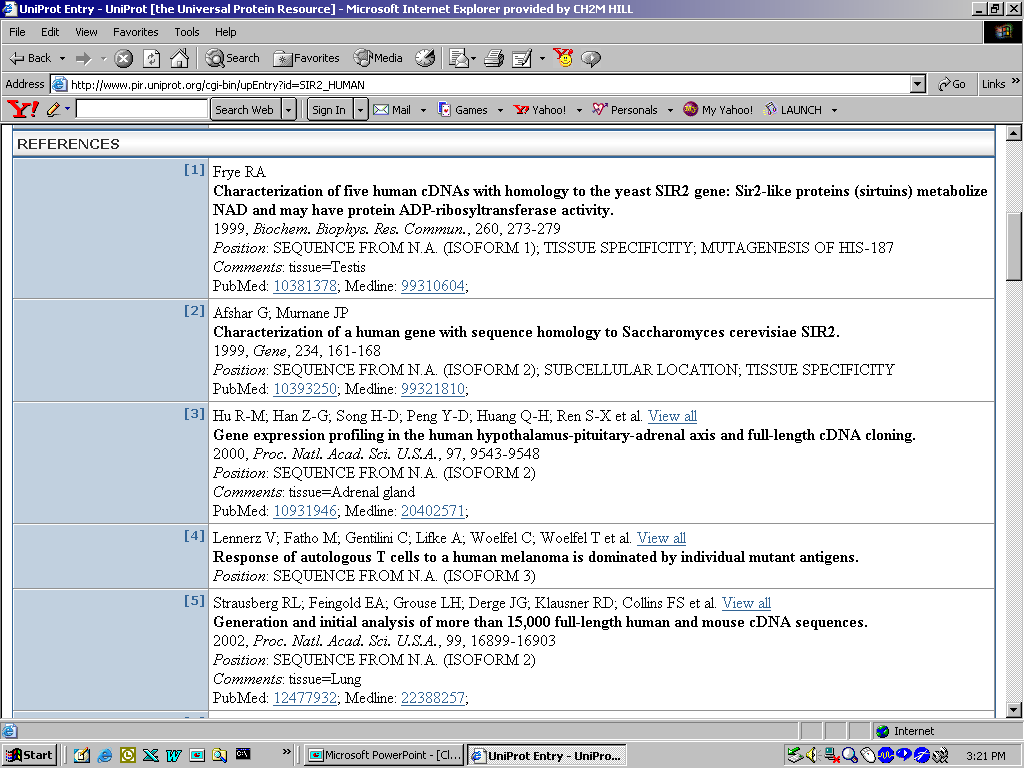 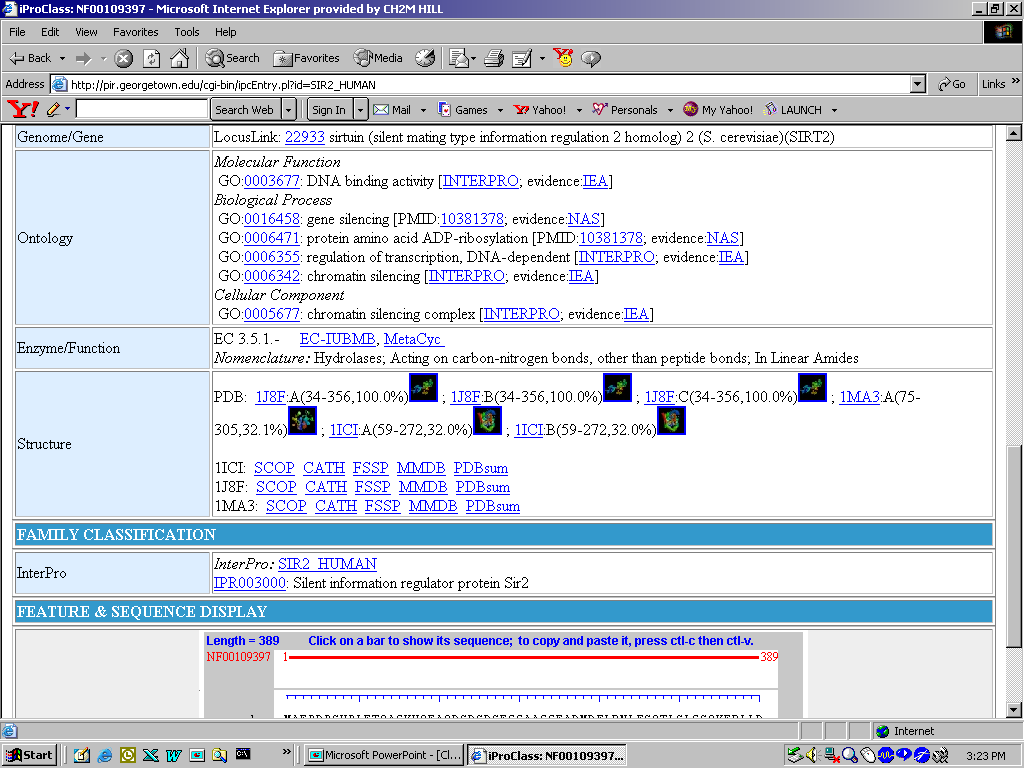 21
Are Q9I7I7 and SIR2_HUMAN close homologs?
Check BLAST results
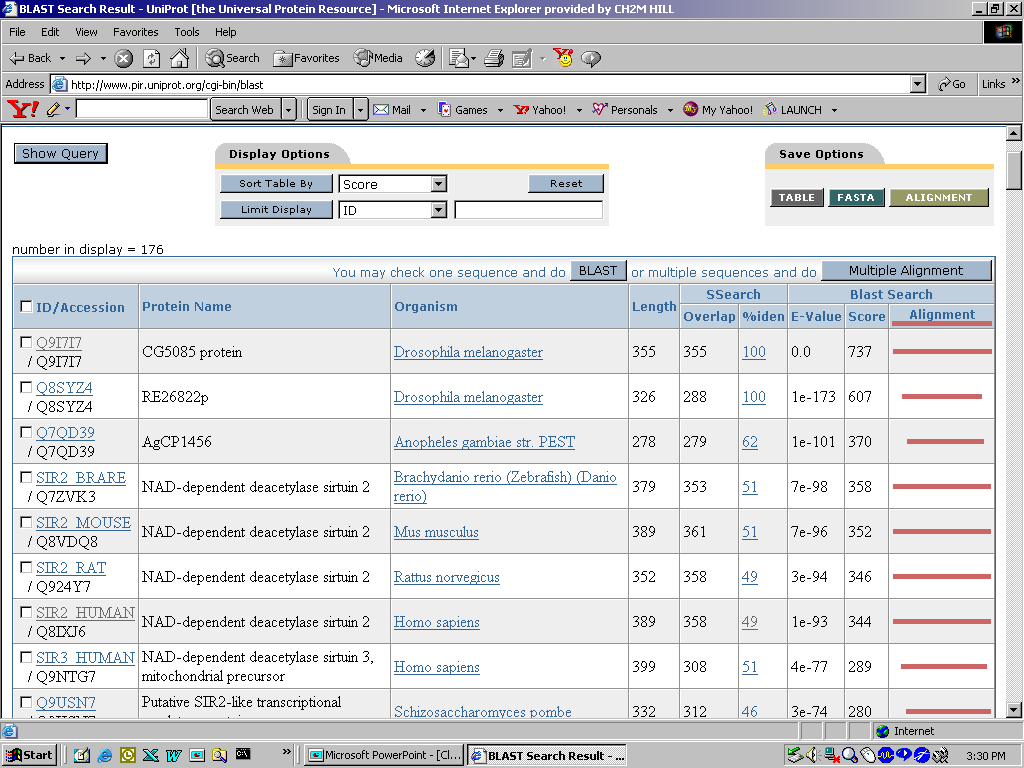 Check pairwise alignment
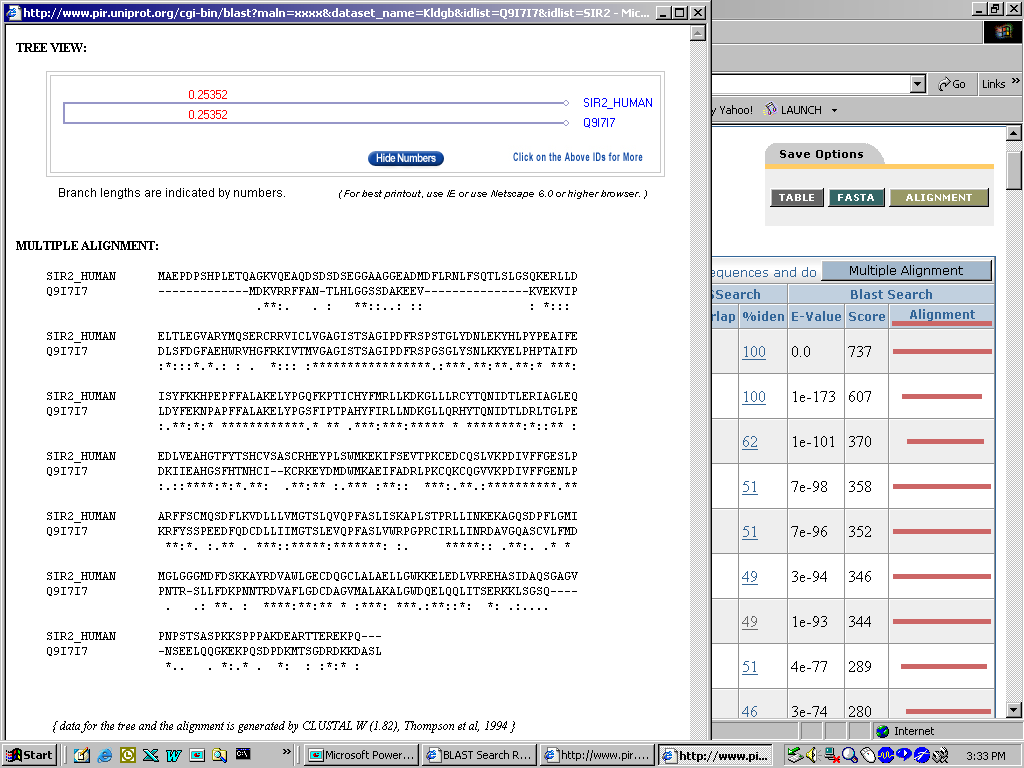 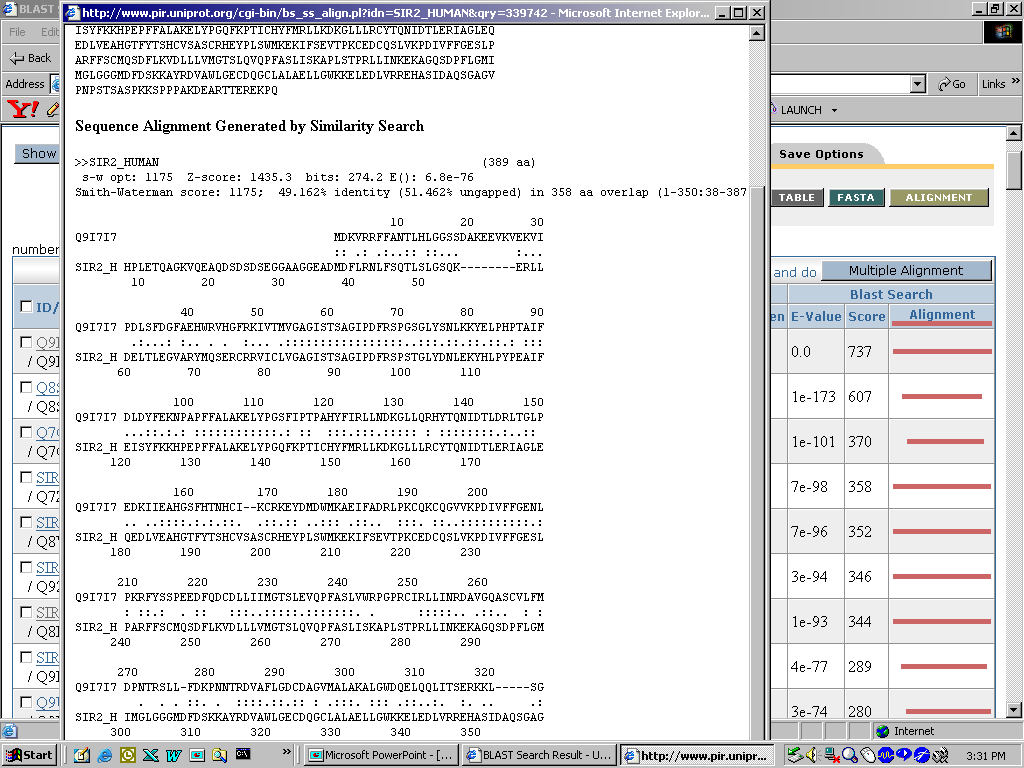 22
Protein structure prediction
Programs can predict secondary structure information with 70% accuracy
Homology modeling - prediction of ‘target structure from closely related ‘template’ structure
23
Secondary structure predictionhttp://bioinf.cs.ucl.ac.uk/psipred/
24
Secondary structure prediction results
25
Sir2 Homolog-Nad Complex
26
Homology modelinghttp://www.expasy.org/swissmod/SWISS-MODEL.html
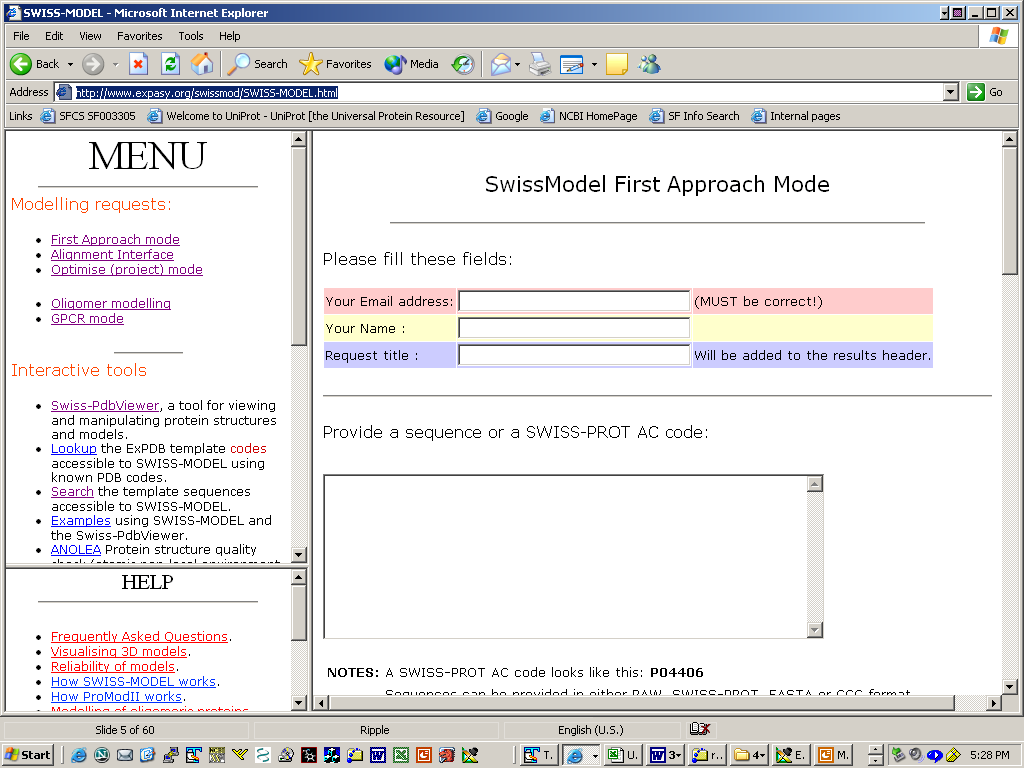 27
Homology model of Q9I7I7
Blue - excellent
Green - so so
Red - not good
Yellow - beta sheet
Red - alpha helix
Grey - loop
28
Sequence features: SIR2_HUMAN
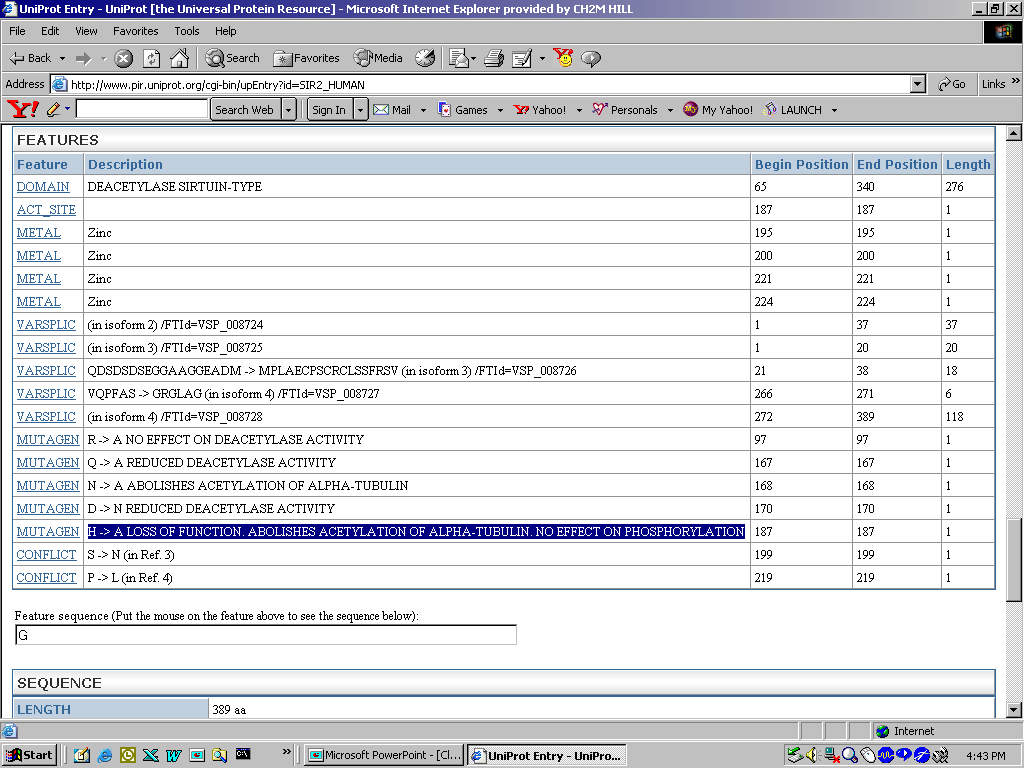 29
Multiple sequence alignment
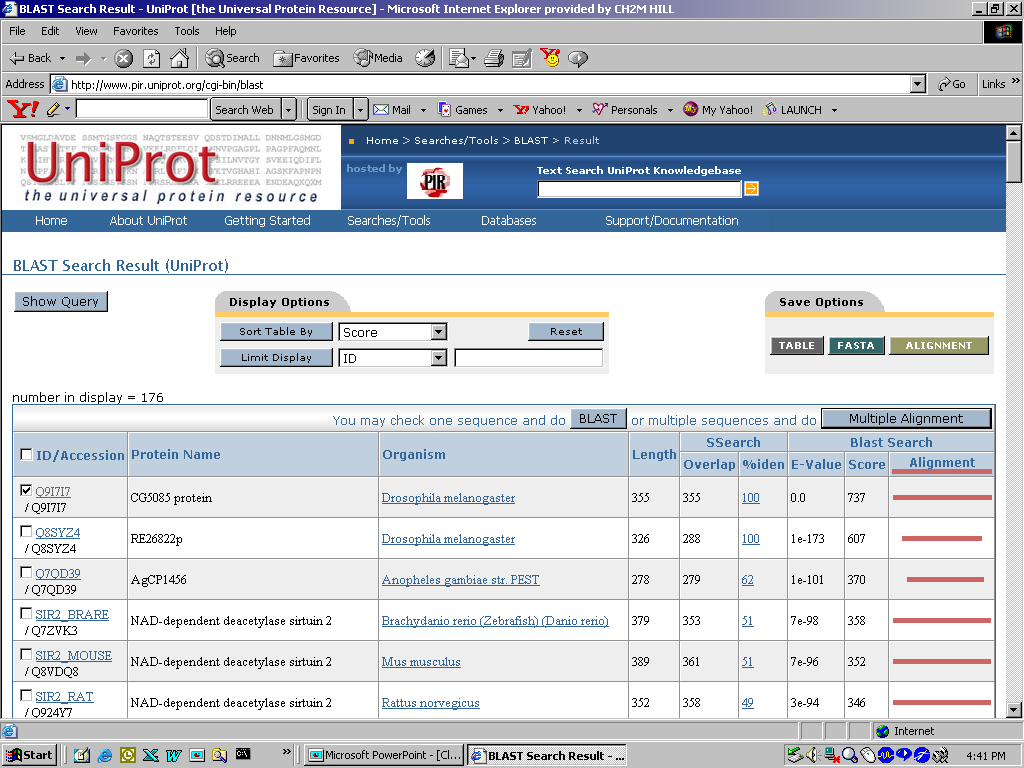 30
Multiple sequence alignment
Q9I7I7, Q82QG9, SIR2_HUMAN
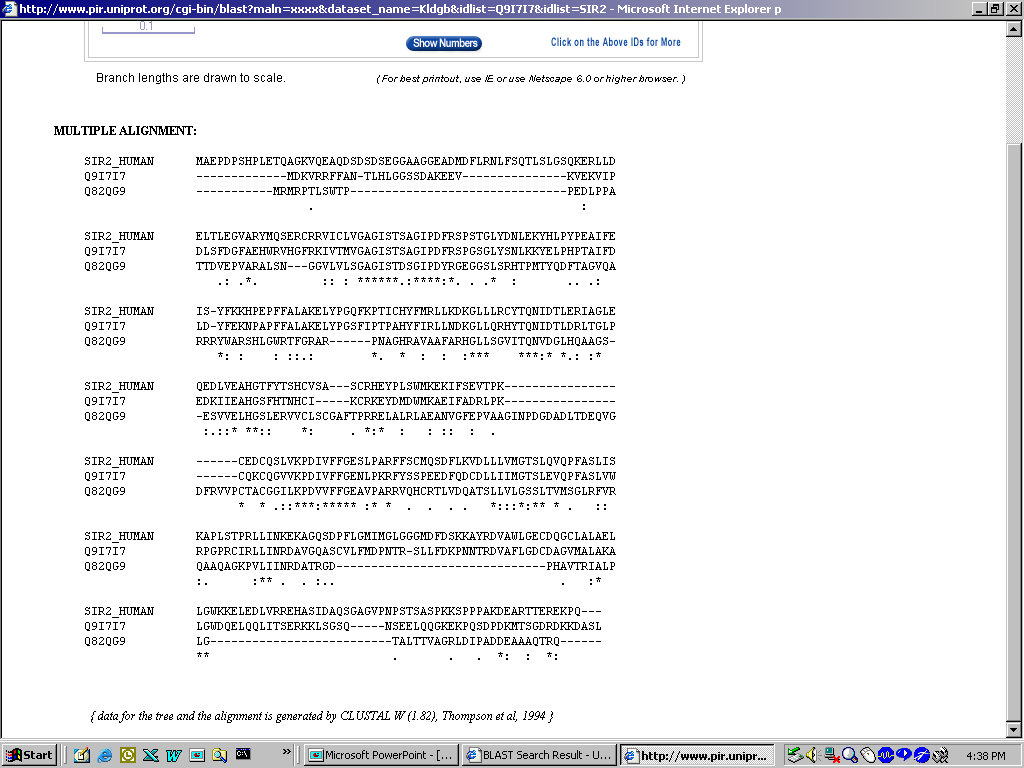 31
Sequence features: CRAA_RABIT
32
Identifying remote homologs
33
Structure guided sequence alignment
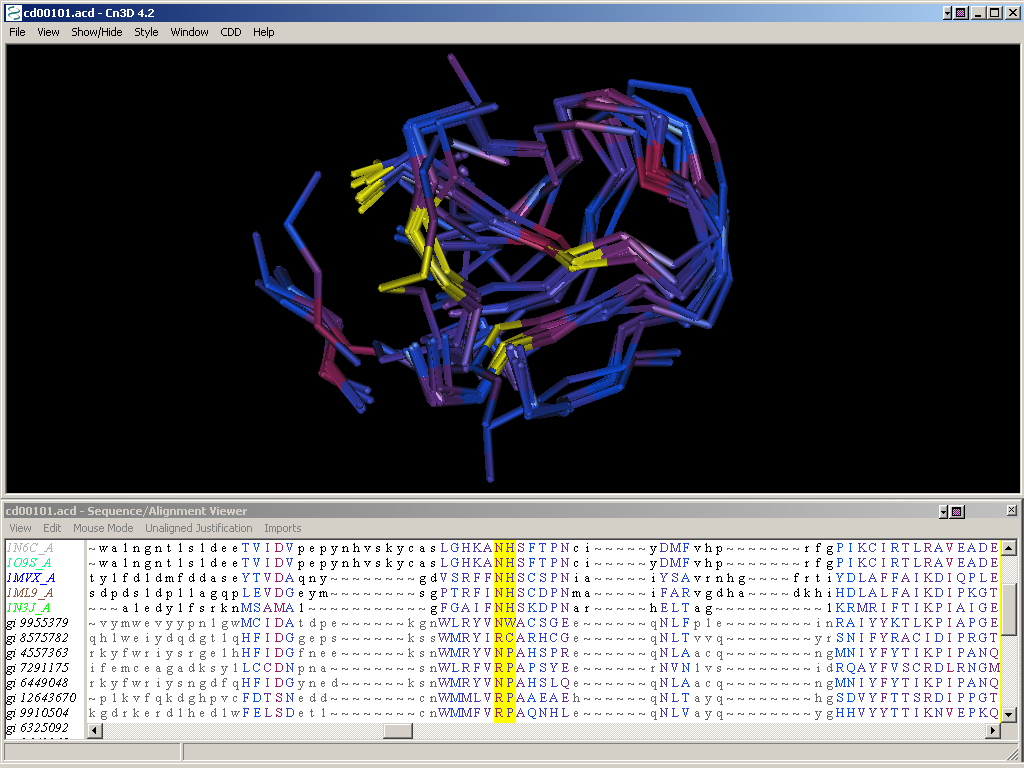 34